Rainfall Detection through COMS in KMA
Sung-Rae Chung 
KMA/NMSC
2012  Convection Working Group Meeting (March 27-30, 2012, Prague, Czech Republic)
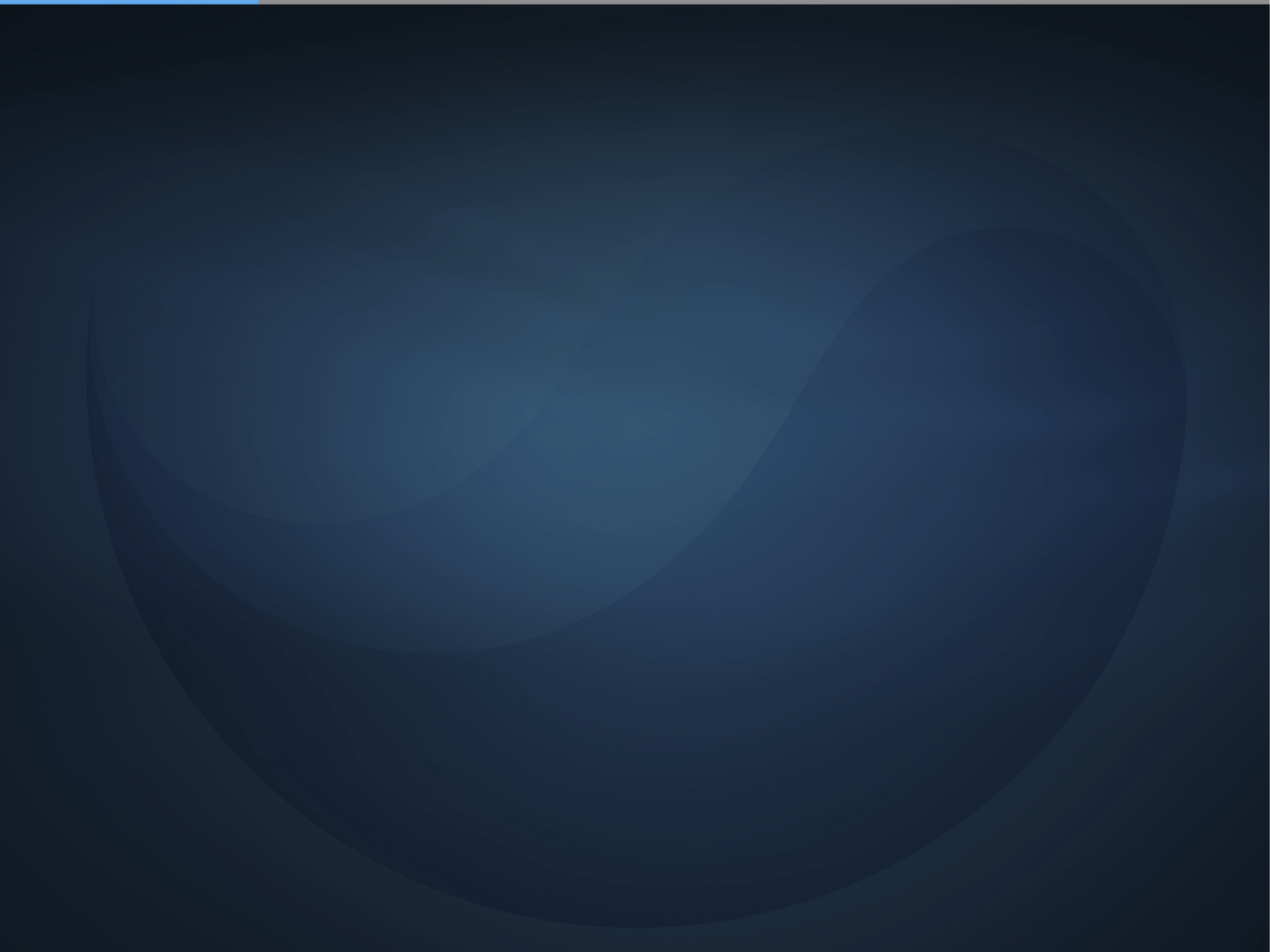 COMS Rainfall Intensity (RI)Convective + Stratiform
Cloud detection
Previous 36hrs  SSM/I  Rain rate
NO
YES
Cloudy
Static  | Matching Dataset |  Dynamic
Calculate RI
COMS RI is estimated using relationship between COMS IR1 (10.8m) brightness temperature and SSM/I rain rate.


				RI:  Rain Rate of  SSM/I 
				T*10.8:  Brightness Temperature of IR1 
				a, b:  regression coefficients
RI  Look-Up Table
AWS, SSM/I or TRMM
Validation
Cirrus screening using Tb12
RI Screening
(0.5 <RI < 35 mm/hr)
SSM/I: Special Sensor Microwave/Imager 
 DMSP: Defense Meteorological Satellite Program
 AWS: Automatic Weather System
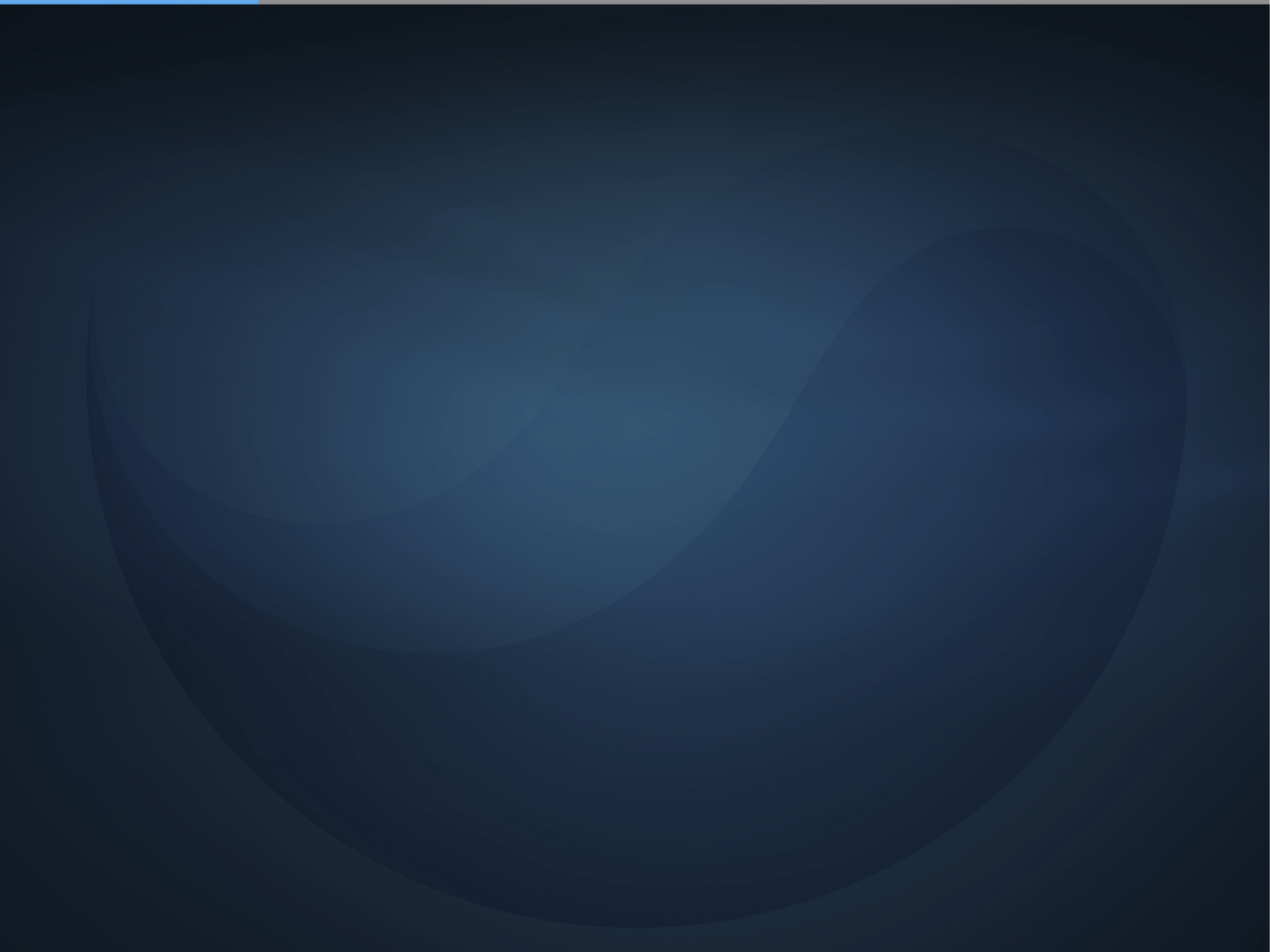 KMA CRR Calibration Matrices
COMS data
IR10.8, WV6.7, VIS0.68
KMA Radar data
CMAX and Rainfall rate from CAPPI
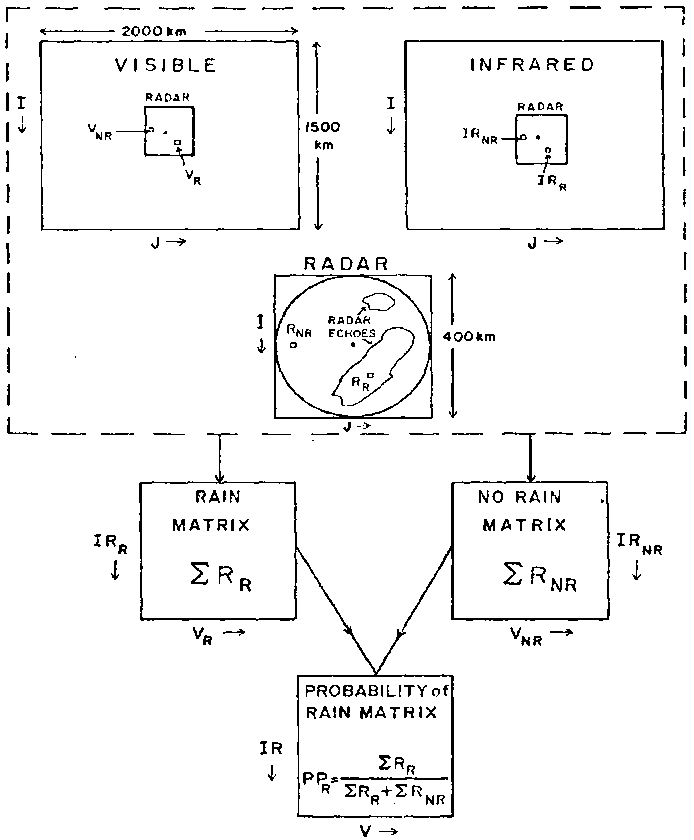 Solar Zenith Angle 
< 85o
YES
NO
3D CM
IR10.8
IR10.8-WV6.7 
VIS0.68
2D CM
IR10.8
IR10.8-WV6.7
Rain Probability Matrices
NRR, NNR, TRR, MXM
Average Rainfall rate Matrices
Maximum Rainfall rate Matrices
NRR: Number of Radar Rainy pixels
NNR: Number of Radar No-rainy pixels
TRR: Total accumulation Radar Rainfall rate 
MXM: Maximum rain rate
RPM: Rain Probability Matrices
CRR Calibration Matrices
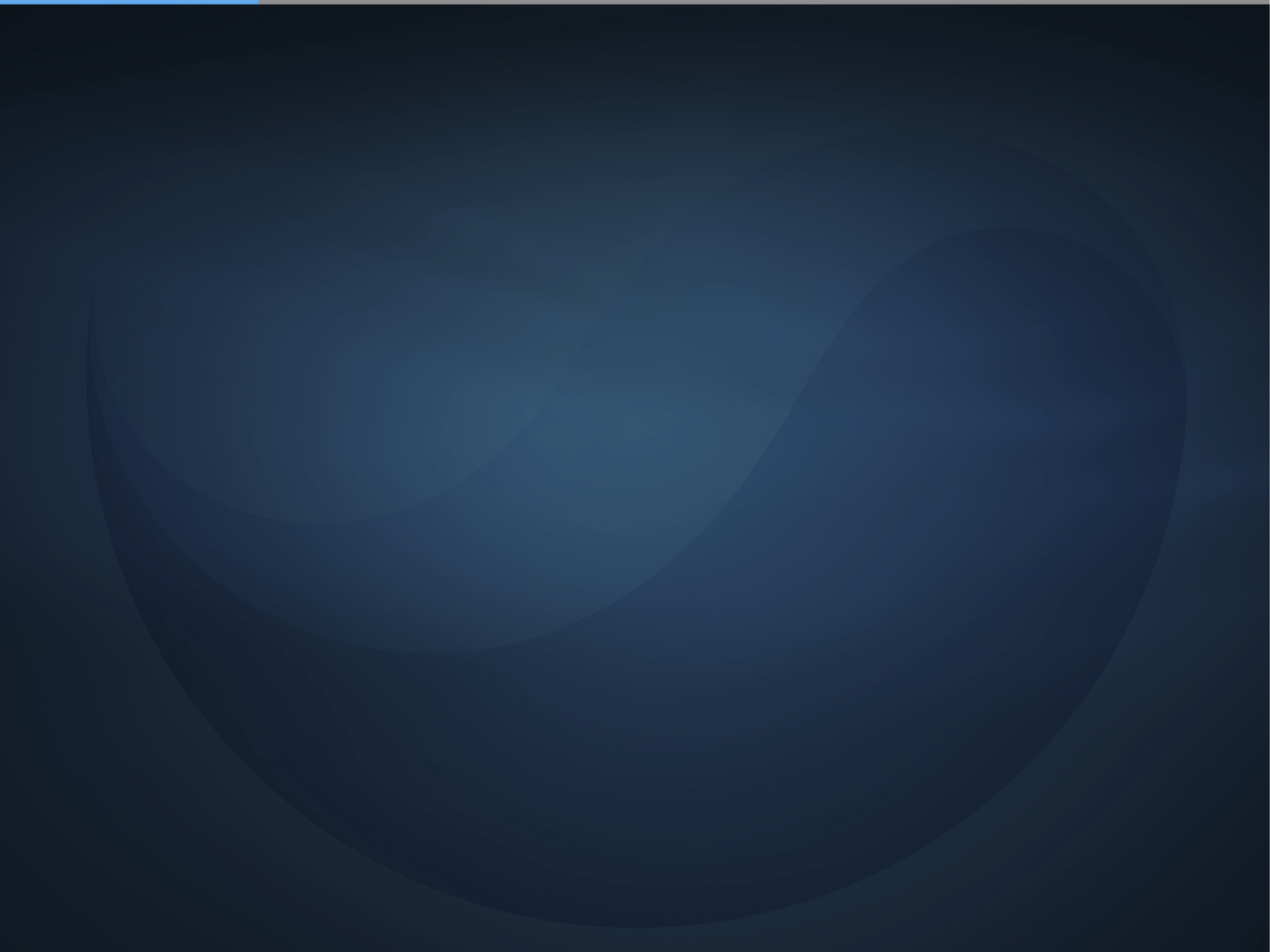 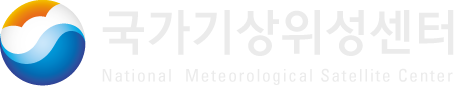 2011. 07. 31 0700 UTC ~ 08. 01 0300 UTC
RI
CRR
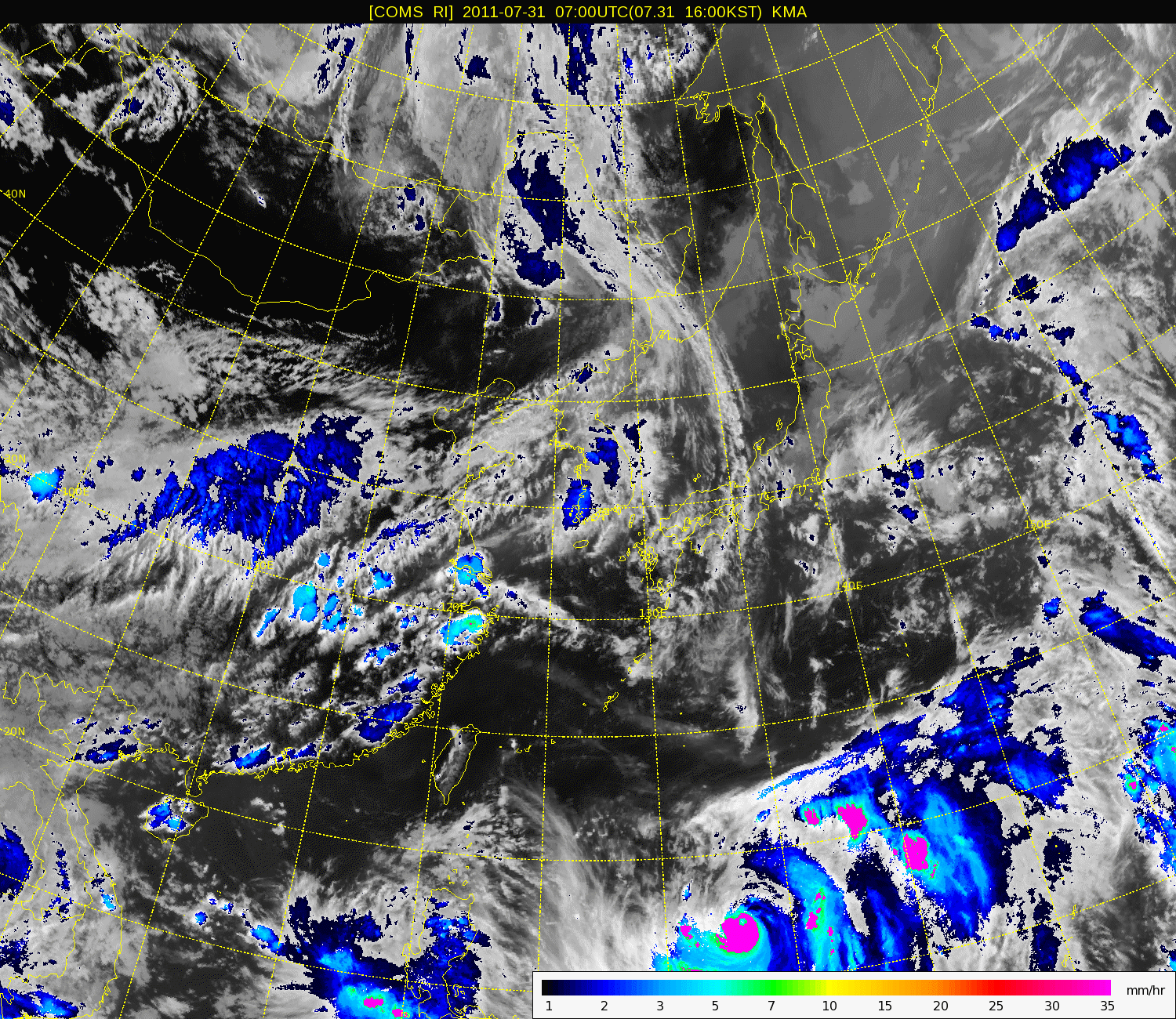 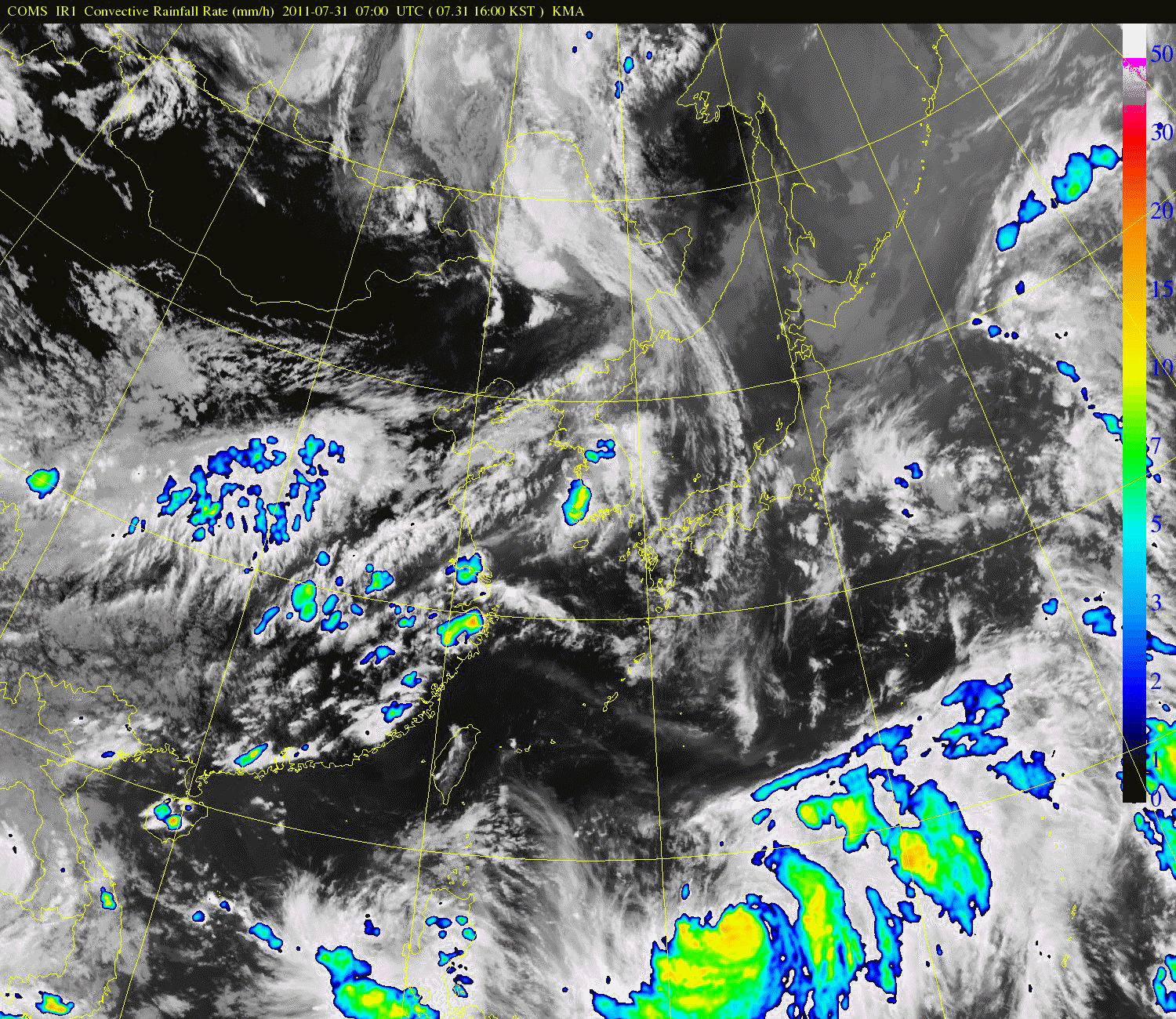 *CM of CRR is original.        Typhoon MUIFA
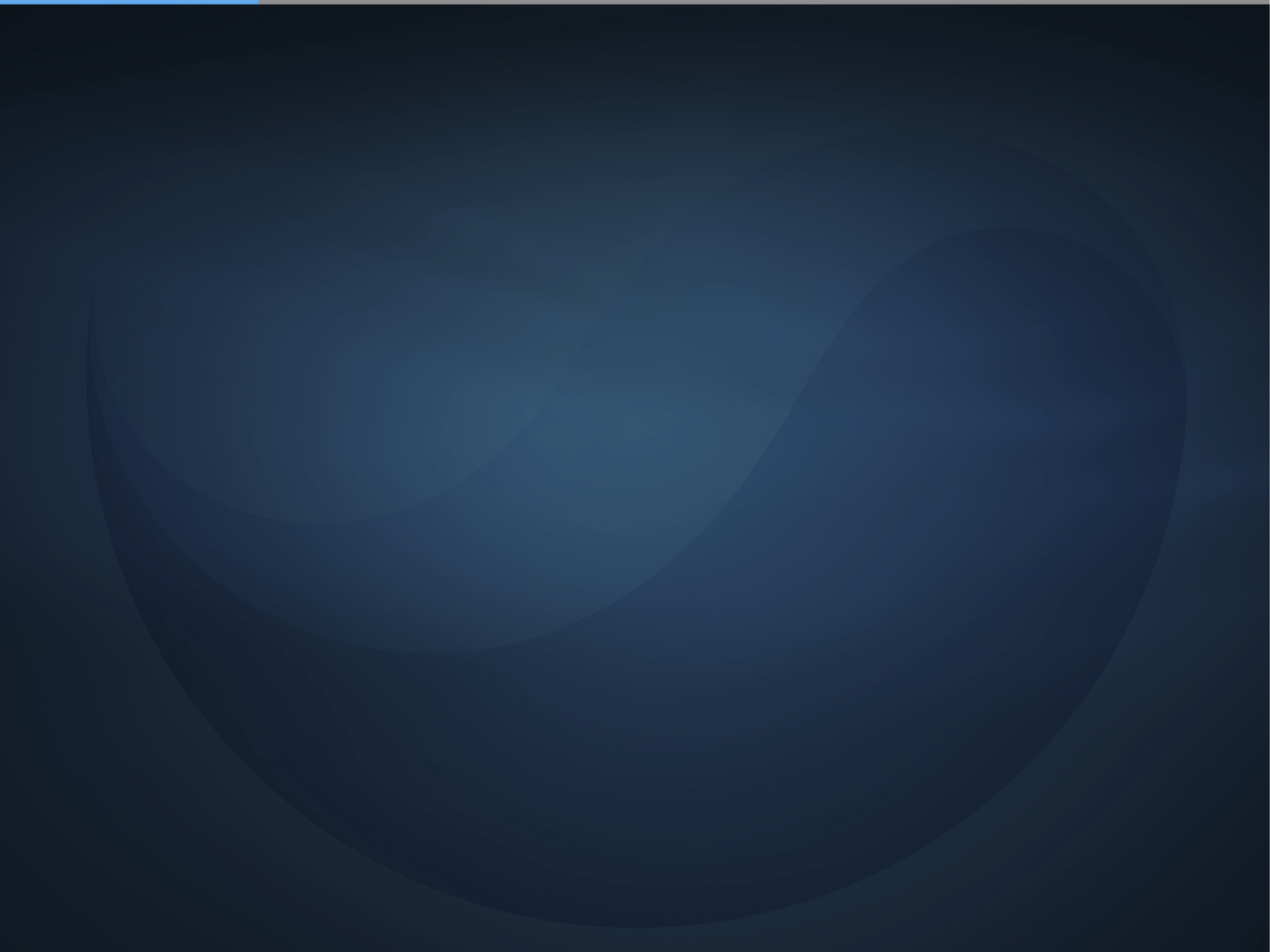 Korea vs. US (Courtesy Sohn et al.(SNU))
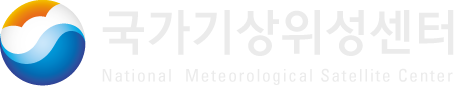 AWS 강우자료 및 위성관측 강우의 일변화 연구
US
(Oklahoma)
Korea
TRMM TMI
85V GHz TB
TRMM PR
reflectivity, CTH, rain rate
Collocated data
CTH (cloud top height), TB85V
vertical dist. reflectivity, RR
JJA 2003-2006
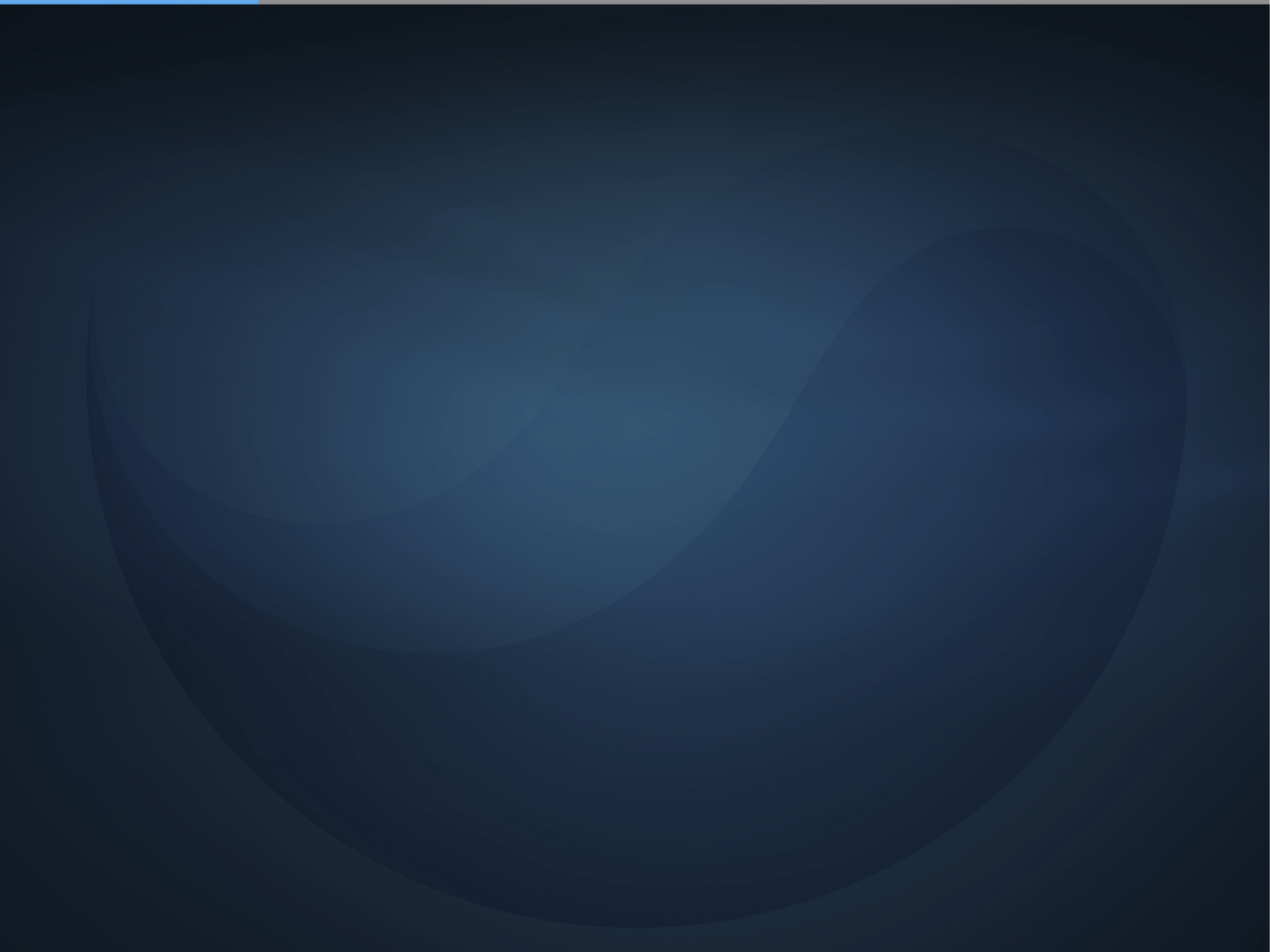 PDF classified by PR rain rate
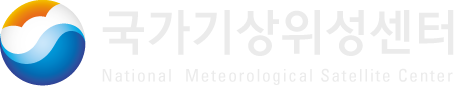 (Courtesy Sohn et al.(SNU))
Storm height (TRMM PR )
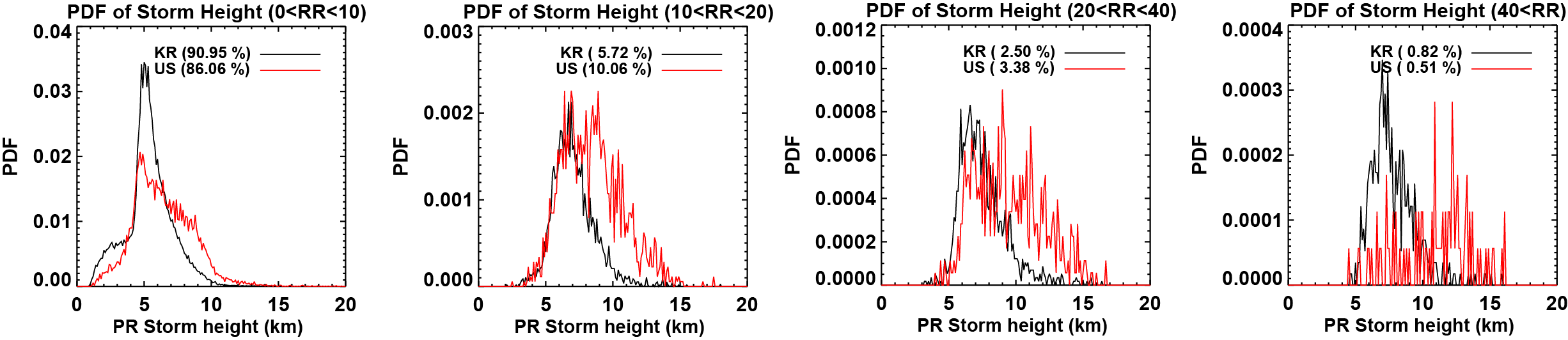 TMI TB85V
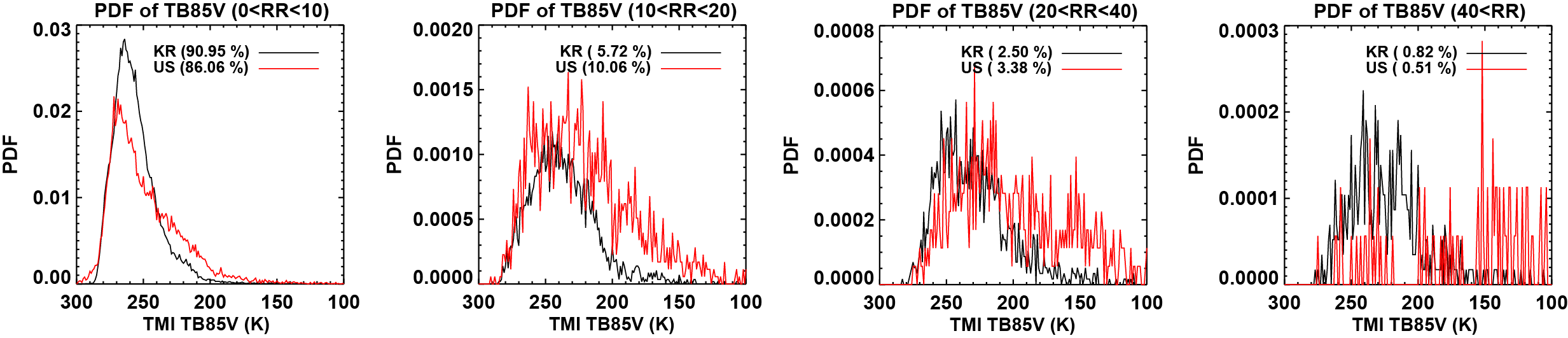 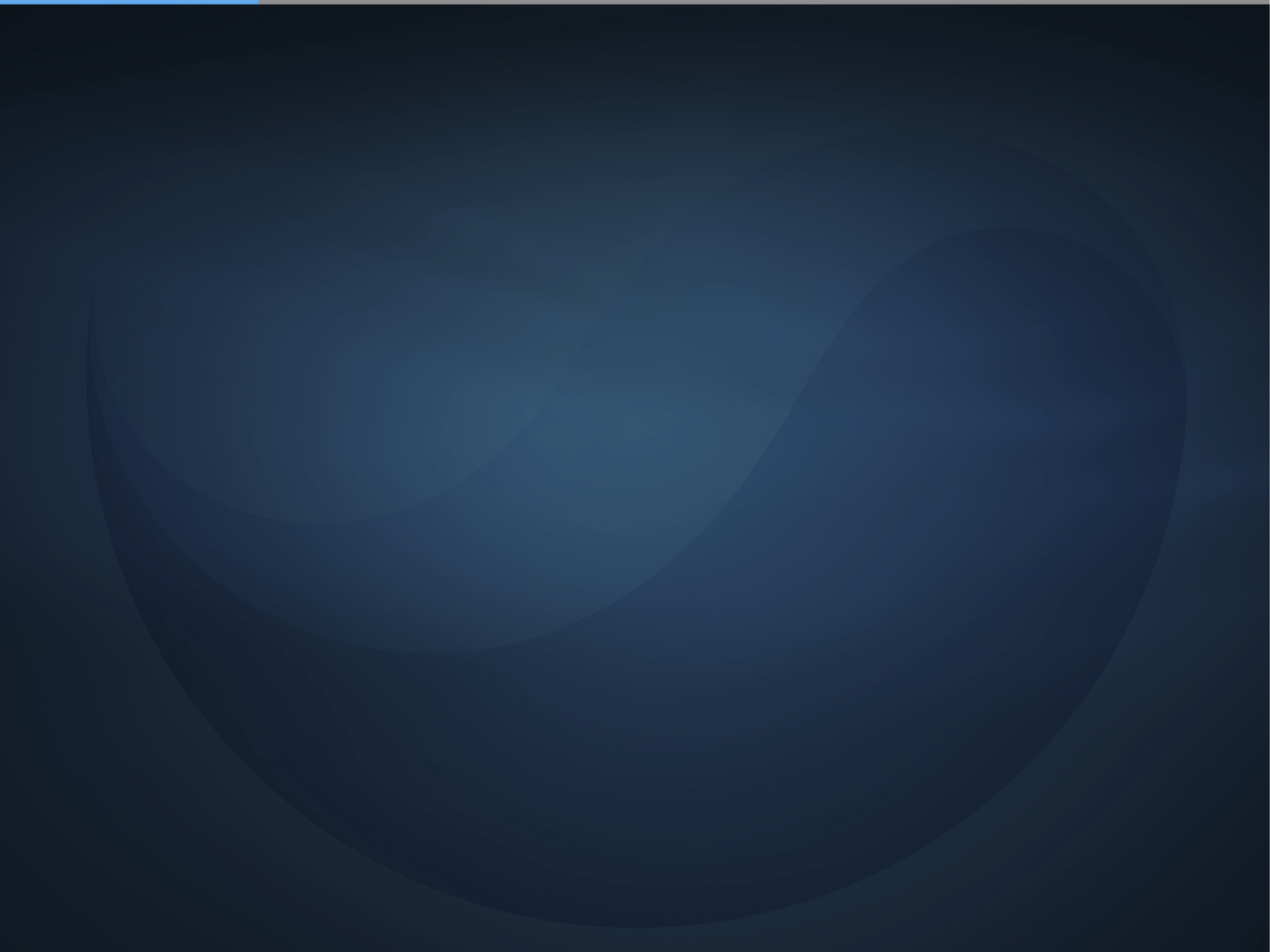 Frequency distributions of IWC and LWC
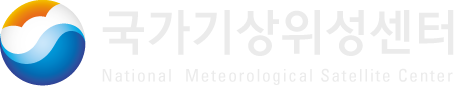 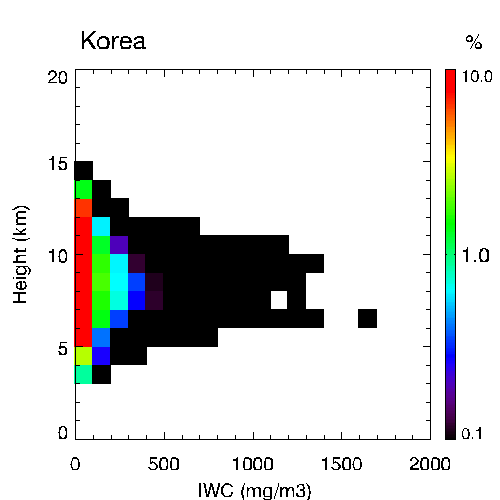 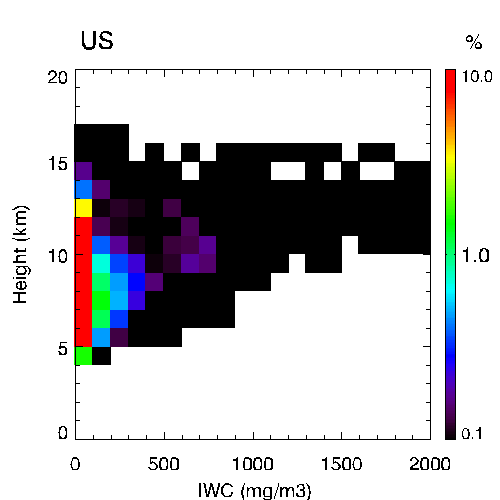 (Courtesy Sohn et al. (SNU))
ice
ice
# 91,939
# 31,634
Height (km)
Height (km)
CloudSat
IWC (mg/m3)
IWC (mg/m3)
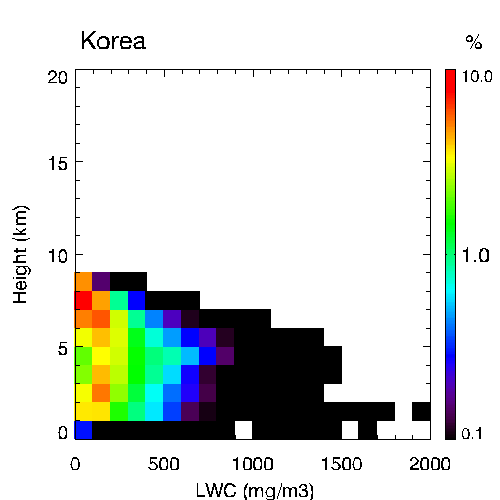 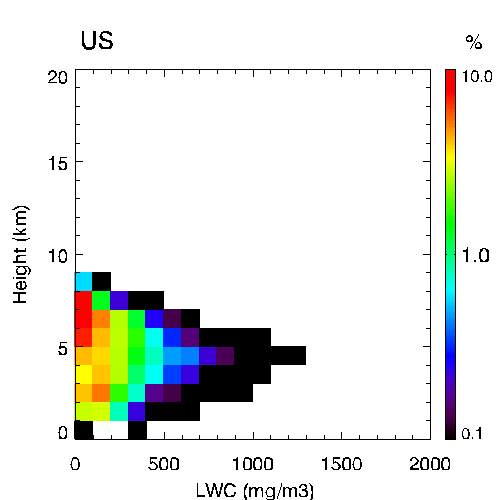 water
water
# 46,678
# 12,766
Height (km)
JJA  2007~2010
LWC (mg/m3)
LWC (mg/m3)
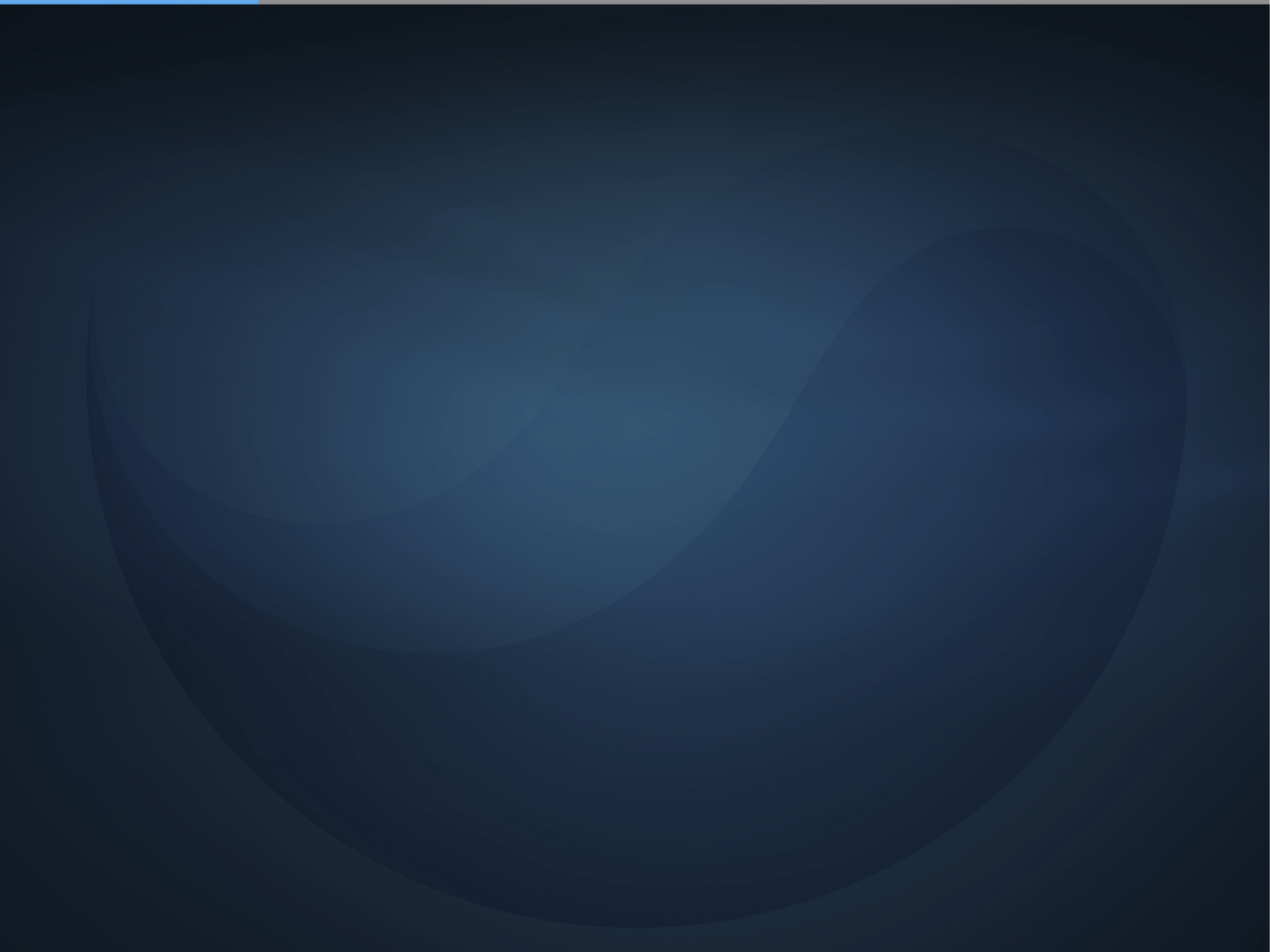 Conclusions
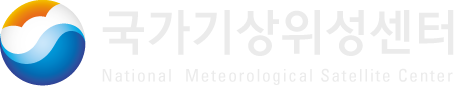 (Courtesy Sohn et al. (SNU))
Characteristics of rainfall mechanism over Korea
Rainfall cloud height in summer season is relatively lower than US-OK
Small amount of ice crystal
Heavy rainfall can be occurred from not tall warm clouds 

Expected Problems
   -   Satellite-based rain retrieval algorithm developed for US hardly 
       works over Korea.
   -   IR-based rainfall intensity over Korea loses the physical 
       background because of warmer rain clouds.
8
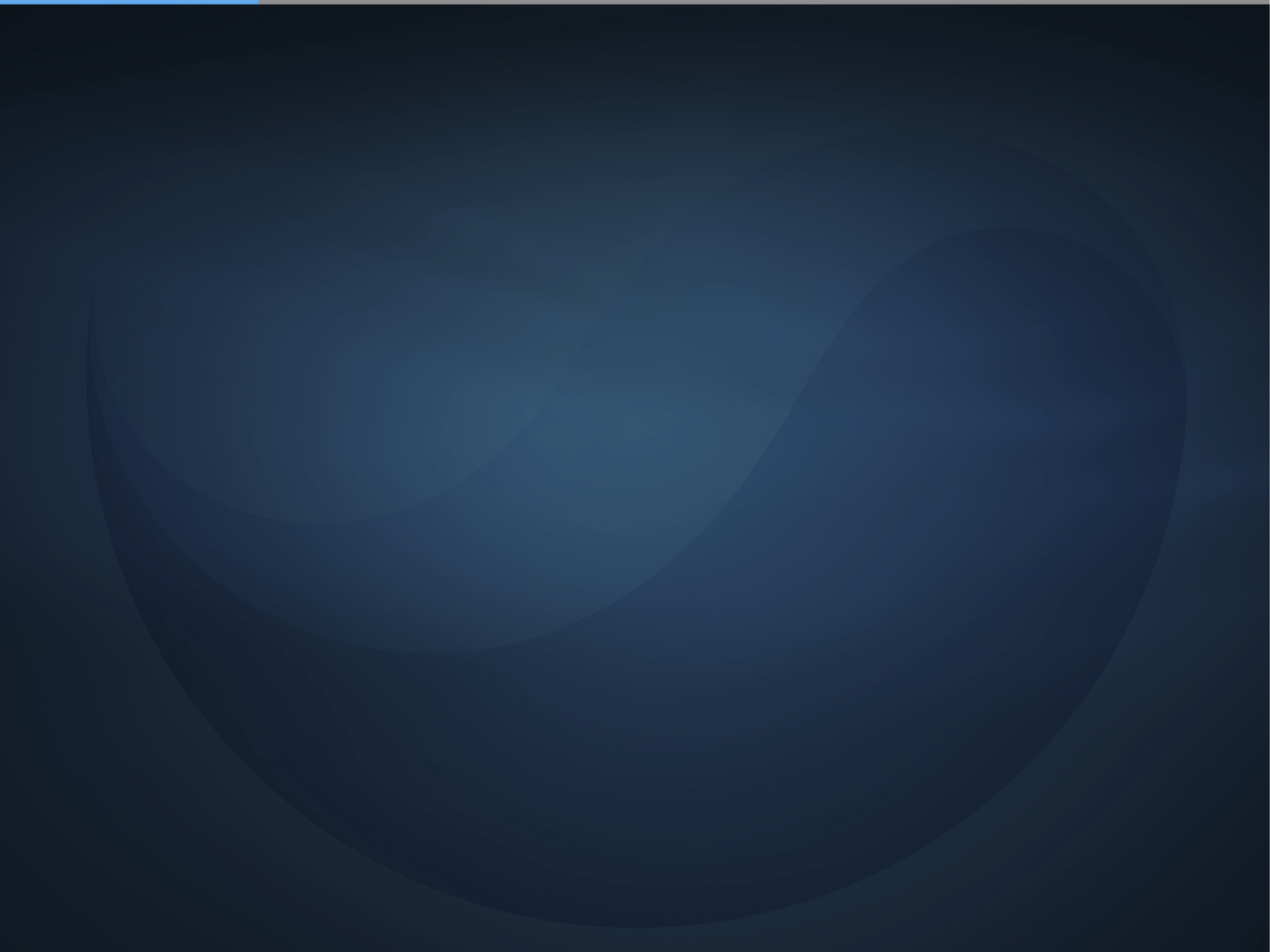 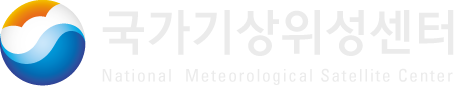 Thank You !